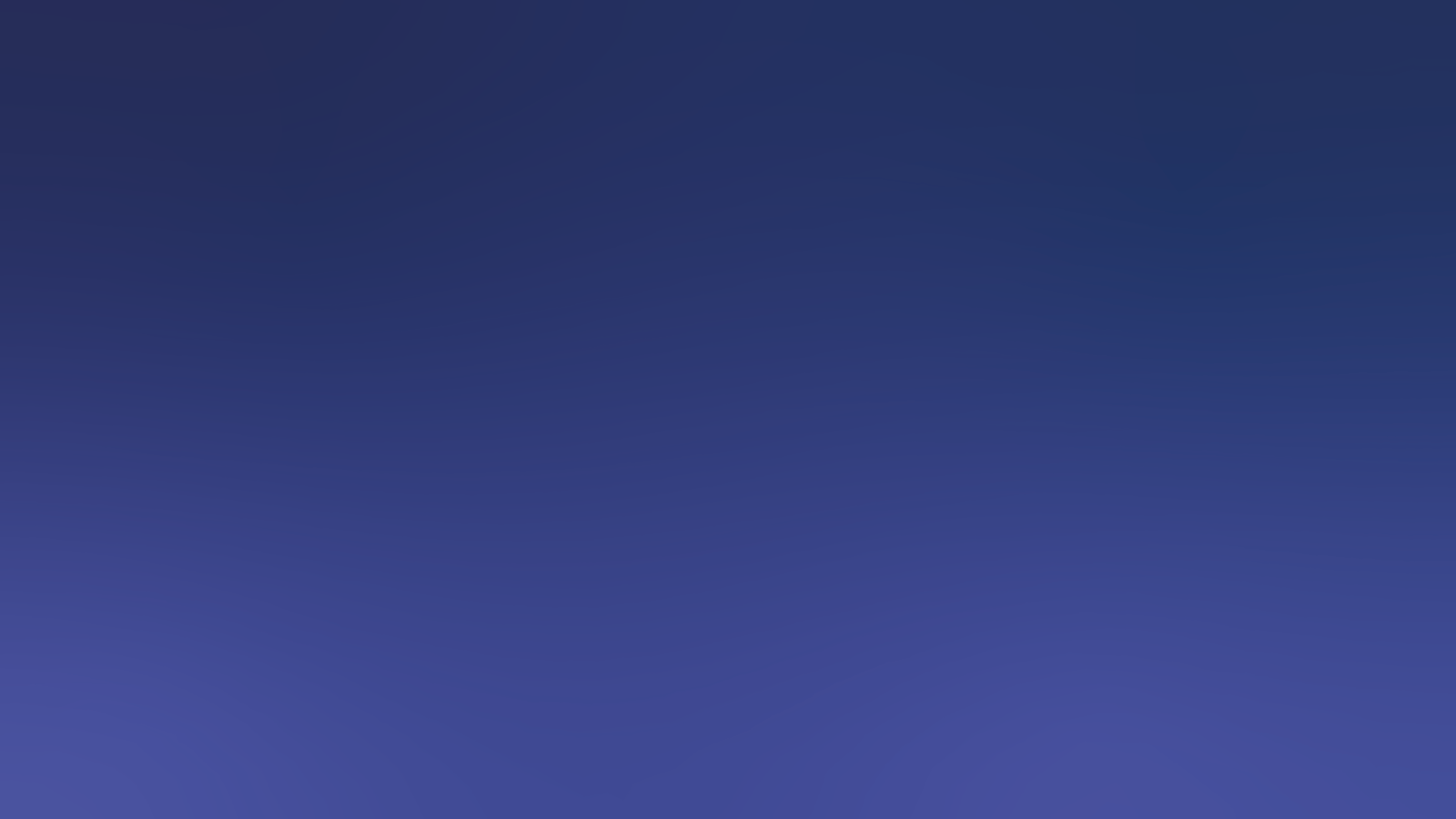 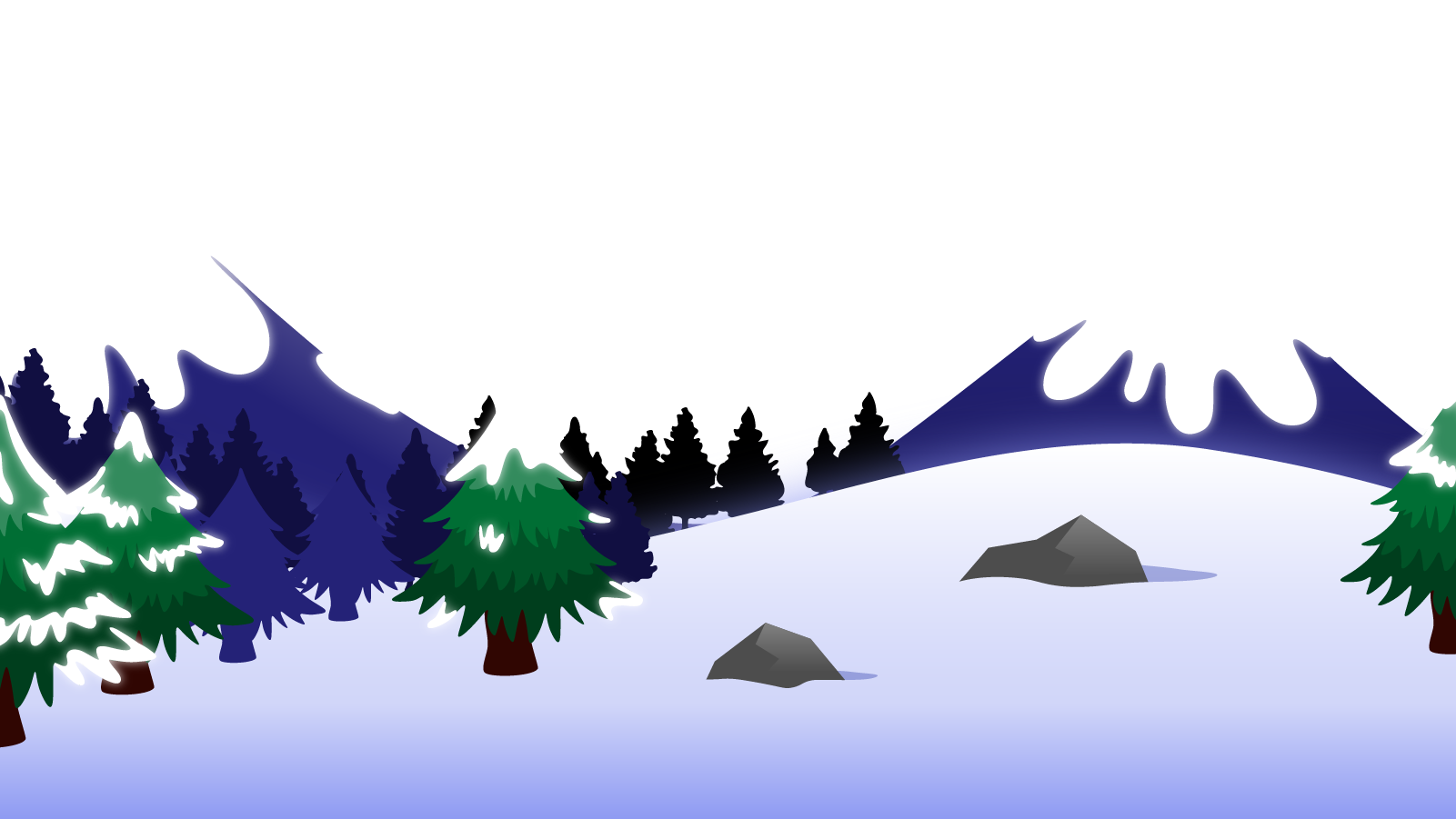 How to Use this Powerpoint
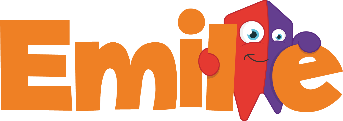 These slides have been designed to be used in Powerpoint as a Slide Show. 

There are text and images that will overlap and cause confusion, if used in desktop mode. 

To open this in Slide Show mode, please click “Slide Show” on the menu above and then “From Beginning”. 

Thank you from the Emile Team.
If you have any feedback, or would just like to say “hello”, please email us at: hello@emile-education.com
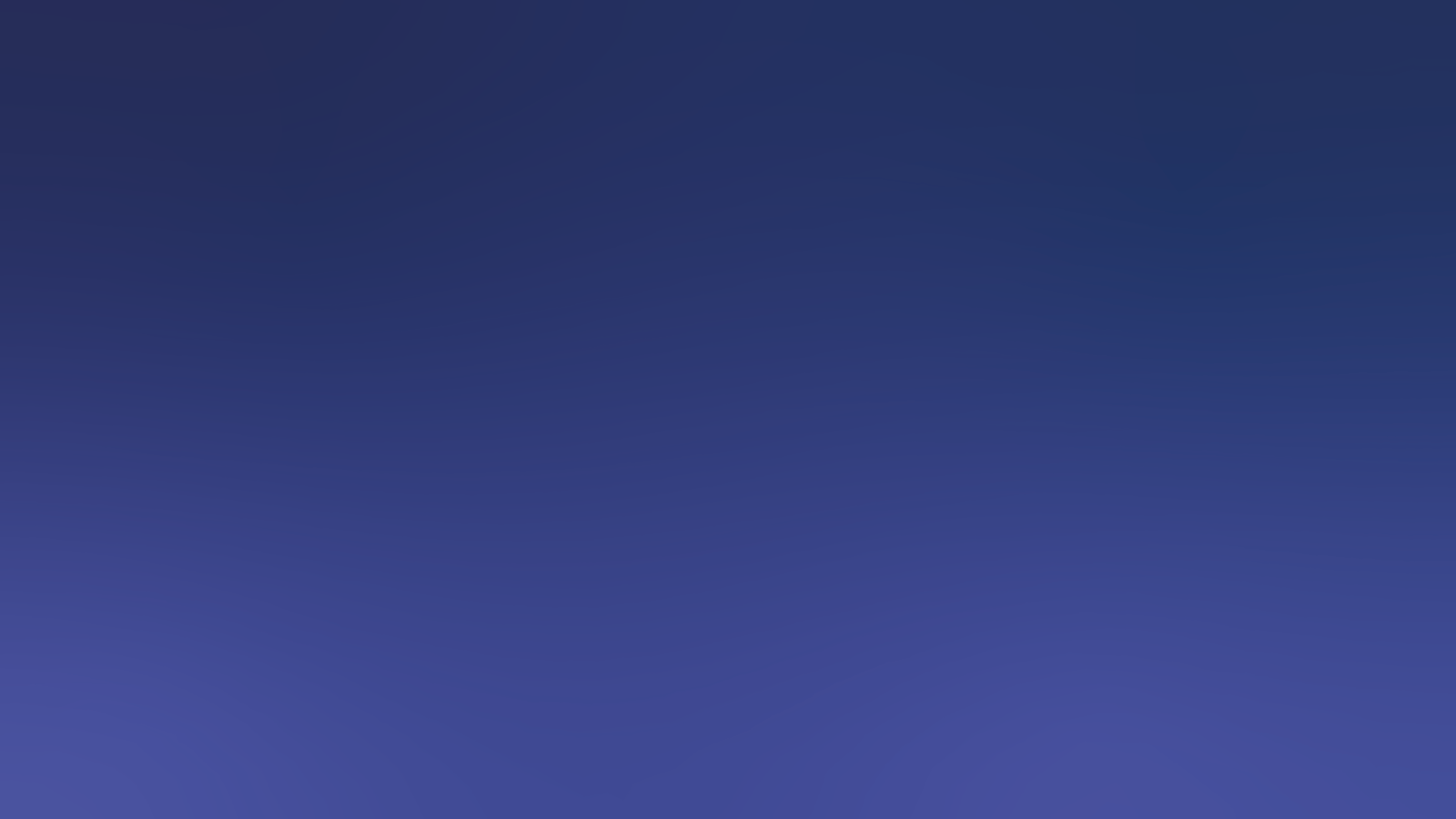 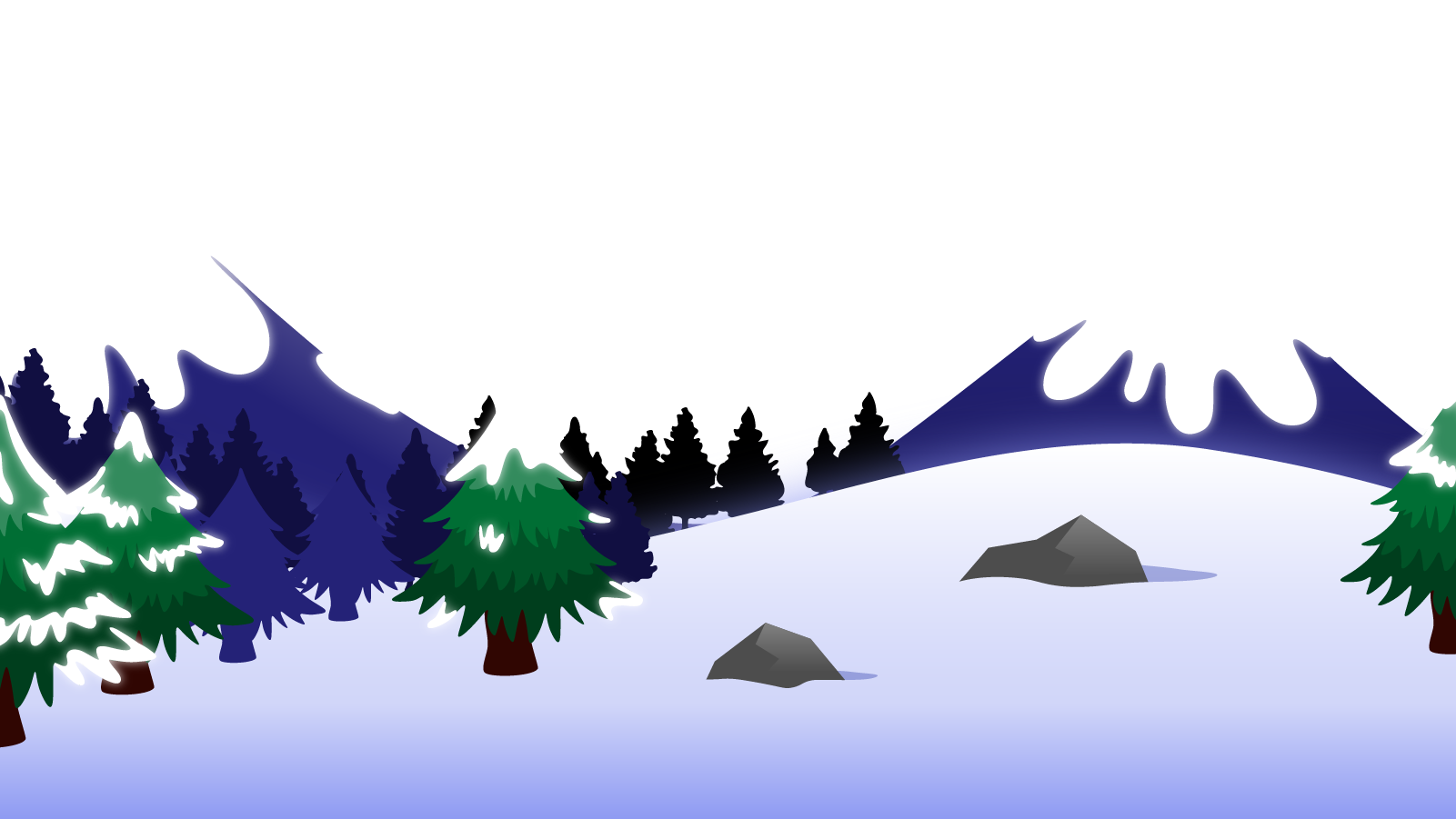 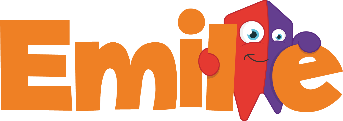 Synonyms & Antonyms
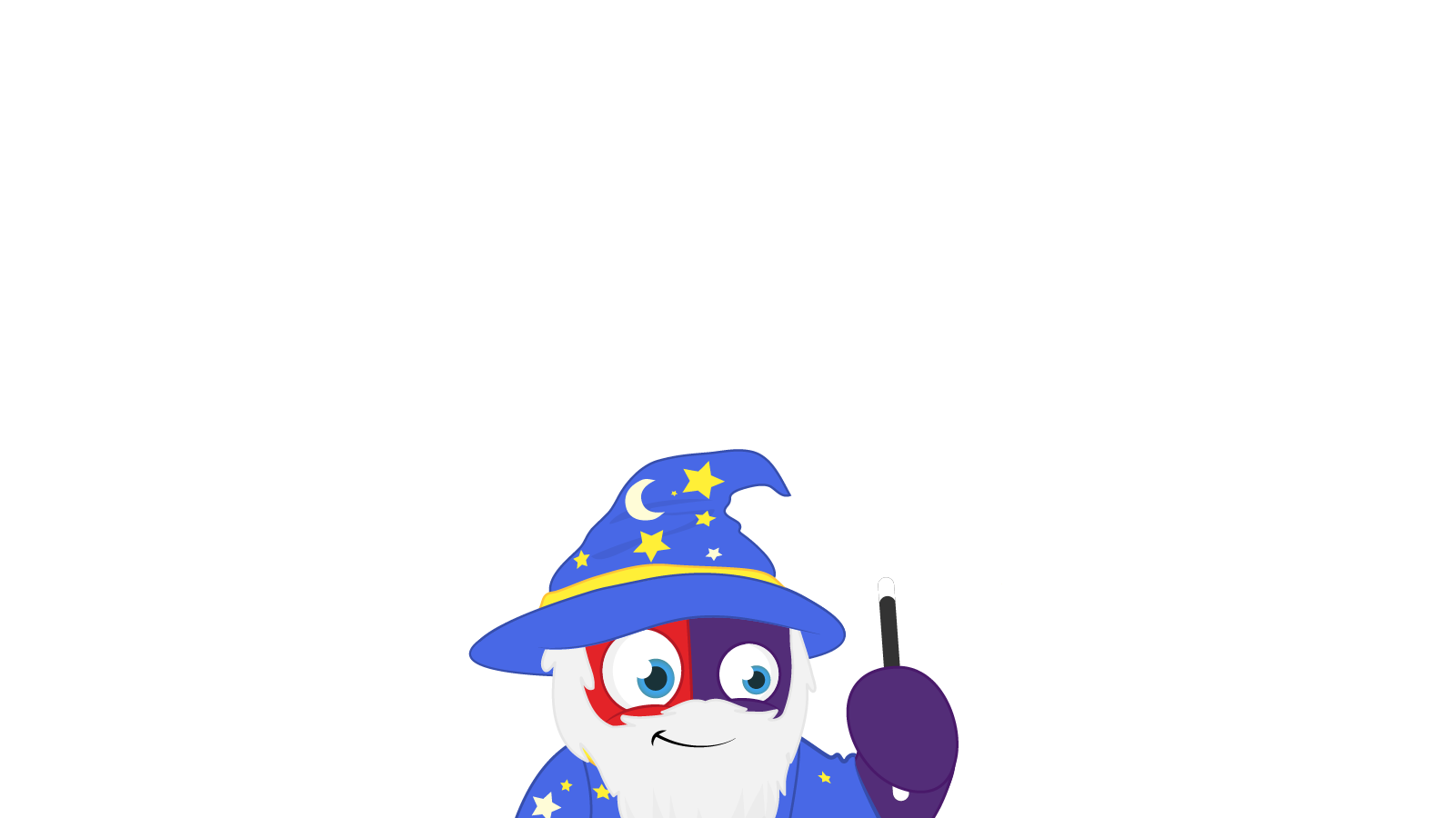 Synonyms are words with the same or similar meaning:
happy, cheerful, merry
fast, quick, rapid
big, grand, large
Can you think of any?
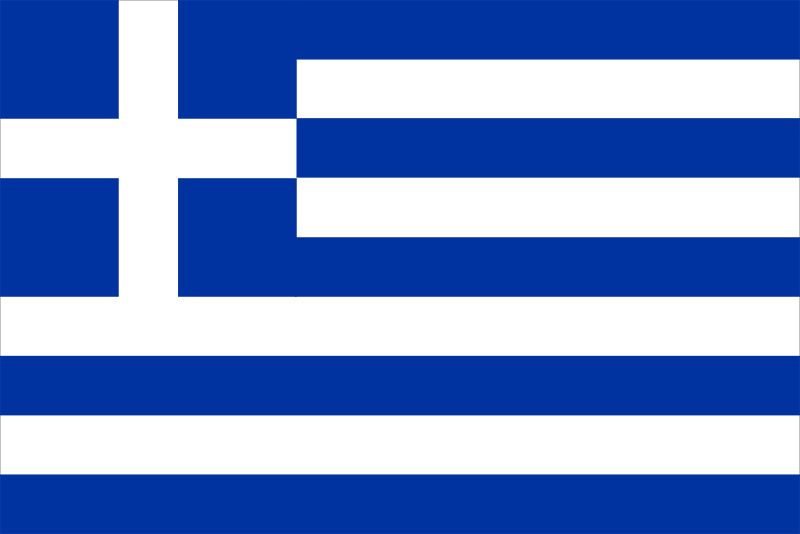 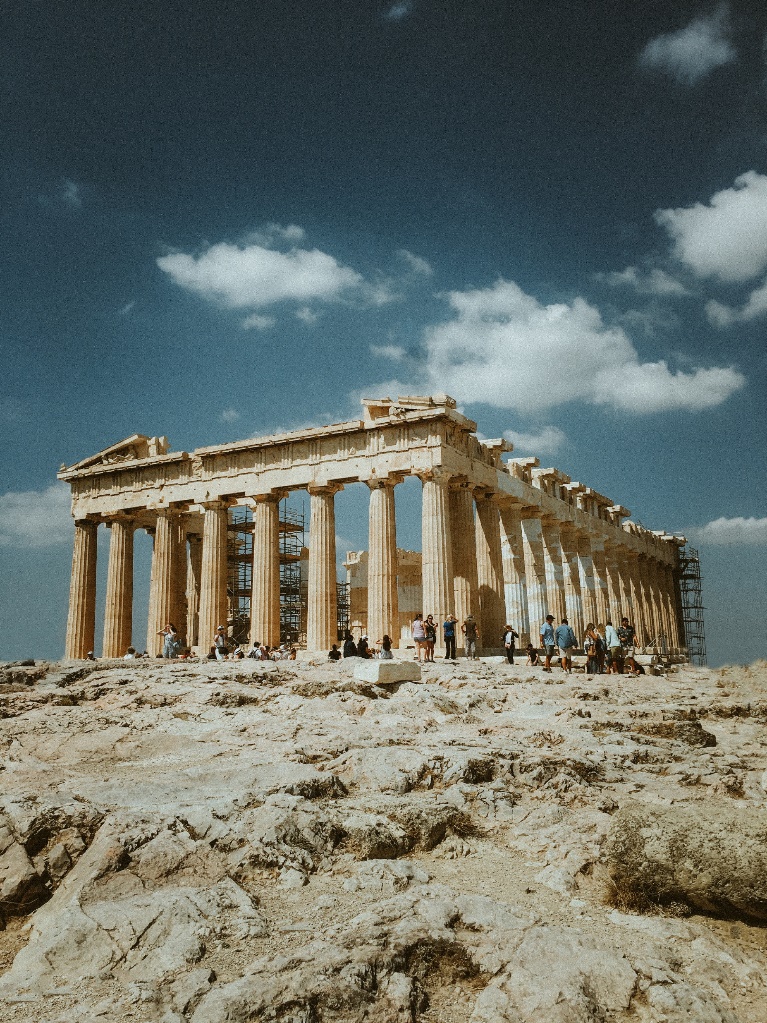 The word synonym comes from the ancient Greek. 

syn means together or same
nym means name
The Parthenon
add
total
tally
combine
count
begin
start
initiate
commence
activate
Can you write three sentences, each sentence using any two synonyms?
eg: The movie was frightening and scary.
6.	begin 
7.	start
8.	initiate
9.	commence
10.	activate
1. 	add 
2.	total
3.	tally
4.	combine
5.	count
Antonyms are words with the opposite meaning:
happy & sad
fast & slow
big & small
Can you think of any?
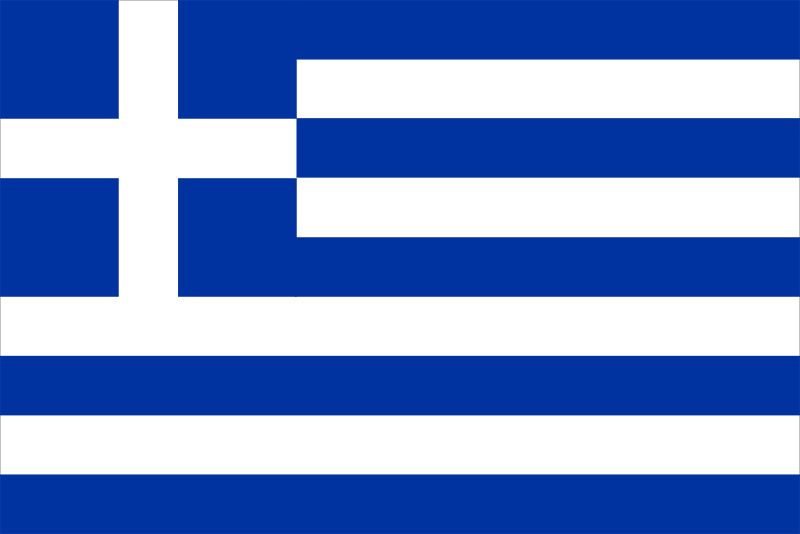 The word antonym comes from the ancient Greek. 

“Ant” (or “anti”) means “opposite” (like anti-clockwise).

“nym” means “name”.
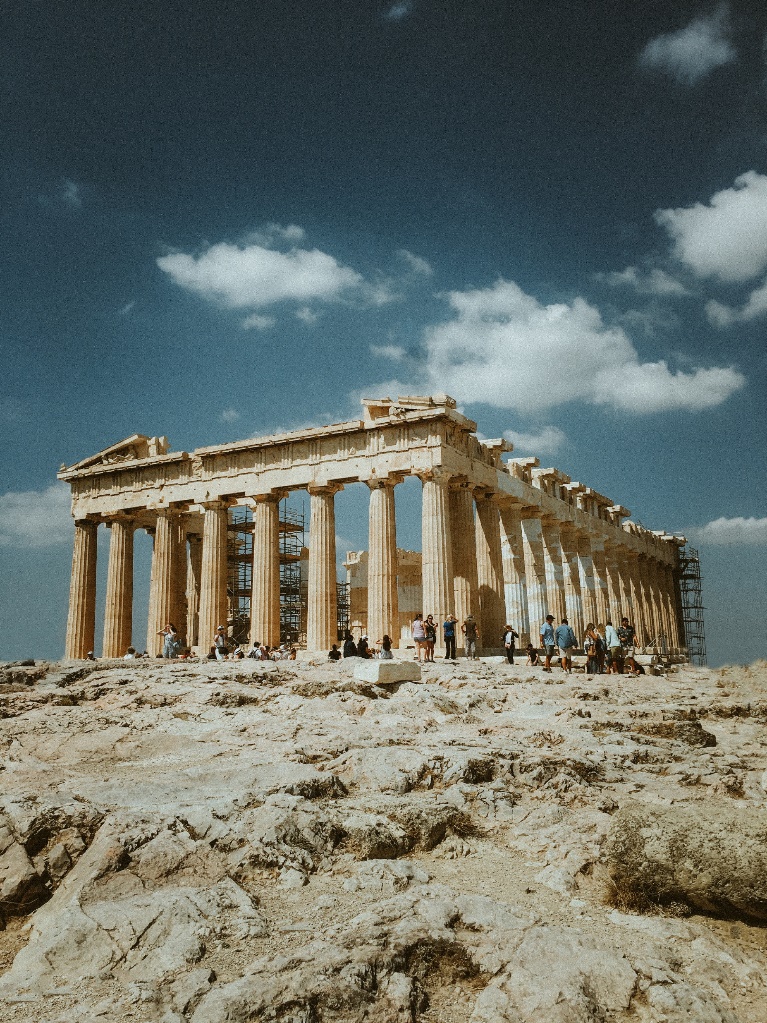 The Parthenon
What is an antonym of “angry”?
An antonym of “angry” is “calm”.
What is an antonym of “full”?
An antonym of “full” is “empty”.
Antonyms or synonyms?
Are “play” and “work” antonyms or synonyms?
“Play” and “work” are opposites and so antonyms.
Are “friend” and “enemy” antonyms or synonyms?
“Friend” and “enemy” are opposites and so antonyms.
Are “adjacent” and “bordering” antonyms or synonyms?
“Adjacent” and “bordering” can mean the same thing and so are synonyms.
Are “awful” and “terrible” antonyms or synonyms?
“Awful” and “terrible” can mean the same thing and so are synonyms.
Are “driving” and “walking” antonyms or synonyms?
“Driving” and “walking” are opposites and so antonyms.
Are “chilly” and “frosty” antonyms or synonyms?
“Chilly” and “frosty” can mean the same thing and so are synonyms.
Are “night” and “day” antonyms or synonyms?
“Night” and “day” are opposites and so antonyms.
Are “big” and “large” antonyms or synonyms?
“Big” and “large” can mean the same thing and so are synonyms.